A Clean Code programozási elvek és Refaktorálás a gyakorlatban
Vállalati Információs Rendszerek
© 2017-2024, Dr. Hegedűs Péter
Clean code - Mi az?
Ahány programozó, annyi féle megfogalmazás
Robert C. Martin – Clean Code
Általánosságban
Könnyű olvasni
Végrehajtás folyamatot
Objektumok kapcsolatát
Szerepét egy adott osztálynak
Feladatát egy adott metódusnak
Könnyű módosítani
Osztályok és metódusok “kicsik”
Megjósolható a viselkedésűek
Osztályok tömör és tiszta API-val
    rendelkeznek
Könnyű tesztelni
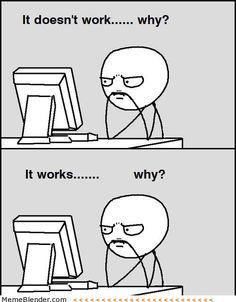 Miért jó?
Mert könnyű olvasni és megérteni 
Szoftverfejlesztés -> Csapatmunka
A kód sohasem egyszer íródik
Mások és saját munkánkat tudjuk vele könnyíteni
Könnyű megérteni
Fejlesztési idő csökken
Könnyű tesztelni
Tesztelési idő csökken
Könnyű bug-ot javítani és
    élvezhetőbb lesz a munka
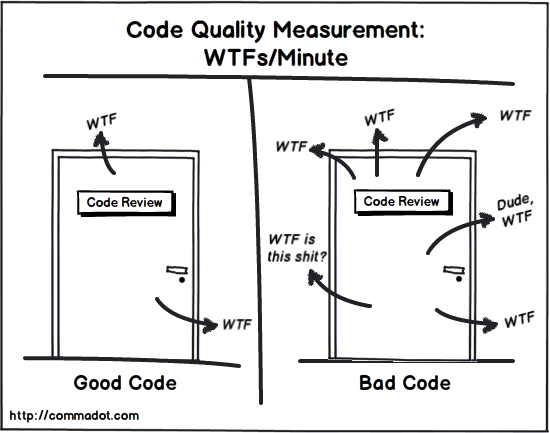 Hogyan? – Elnevezések (1)
Találékony nevek
Rossz: int d; //time in days
Jó: int days;
Könnyen olvasható nevek 
Rossz: long tInMls;
Jó: long timeInMilliseconds;
Konzisztencia
Rossz: getSize(); retrieveWeight();
Jó: getSize(); getWeight();
Nevek hossza
Rossz: List<Customer> theCustomerListWithoutFilter;
Jó: List<Customer> allCustomers;
Hogyan? – Elnevezések (2)
Általános kódololási konvenciók
Rossz:								Jó:
	const int max = 1;					const int MAX = 1;
	public interface Customer			public interface ICustomer
	public class personaddress			public class PersonAddress
	void getallcustomers()				void getAllCustomers()

Kommentek
Rossz kódot nem teszi jobbá a comment
érdemes újraírni
Dokumentációhoz, illetve fejlesztéshez/debughoz jól jön
Hogyan? - Alapelvek
DRY
KISS
YAGNI
SOLID
Hogyan? - DRY
Don’t repeat yourself!
Célja csökkenteni a kódnak az ismétlődését
Ha javítani kell, akkor csak egy helyen kell
Szervezzük ki metódusként, tegyük globálissá stb.
Hogyan? - KISS
Keep it simple and straightforward
Keep it simple, stupid
Keep it short and simple
Az egyszerűbb jobb, kerüljük a komplexitást
Hogyan? - YAGNI
You aren’t gonna need it
Mindig annyit implementálj, amennyi szükséges
Ne többet, de ne is kevesebbet
Több kód, több hibalehetőség -> felesleges
Hogyan? - SOLID
Egy felelősség elve (Single responsibility)
“Egy osztály vagy modul egy, és csak egy felelősséggel rendelkezzen”
„God” osztályok elkerülése
class Customer 
{
   ...
	public void add()
	{
		// Database code goes here
	}
}
Hogyan? - SOLID
Nyílt/zárt elv (Open/closed principle)
“Egy osztály, vagy modul, legyen nyílt a kiterjesztésre, de zárt a módosításra.”
class Teacher extends Employee { 
	public Teacher() { 
		setType(TYPE_TEACHER); 
	}
} 

class Cleaner extends Employee { 
	public Cleaner() { 
		setType(TYPE_CLEANER); 
	} 
}
abstract class Employee { 
	const TYPE_TEACHER = 0; 
	const TYPE_CLEANER = 1;
	public void setType(int type){} 
	public int getType(){} 
}
Hogyan? - SOLID
Liskov helyettesítési elv (Liskov substitution)
“Minden osztály legyen helyettesíthető a leszármazott osztályával anélkül, hogy a program helyes működése megváltozna.”
Minden négyzet téglalap…
class Rectangle {
	public void setWidth(double width){}
	public void setHeight(double height){}
	public double getWidth(){}
	public double getHeight(){}
}
class Square extends Rectangle {
}

public void f(Rectangle r) {
	r.setWidth(32);
}
Hogyan? - SOLID
Interface elválasztási elv (Interface segregation)
“Több specifikus interface jobb, mint egy általános.”
interface PrinterInterface { 
	public void print(Document document); 
	public Document scan(); 
}
class MyReallyOldPrinter implements PrinterInterface { 
	public void print(Document document) { 
		//print document here 
	} 
	public Document scan() { 
		throw new NotImplementedException(); 
	} 
}
Hogyan? - SOLID
Függőség megfordítási elv (Dependency inversion)
“A kód függjön absztrakcióktól, ne konkrét implementációktól.”
class CustomerDAO {
	public List<Customer> getAll() {
		// Database code goes here
	}
}
class CustomerController {
	public void usefulMethod() {
		CustomerDAO dao = new CustomerDAO();
		List<Customer> customers = dao.getAll();
		...
	}
}
Könyvajánló
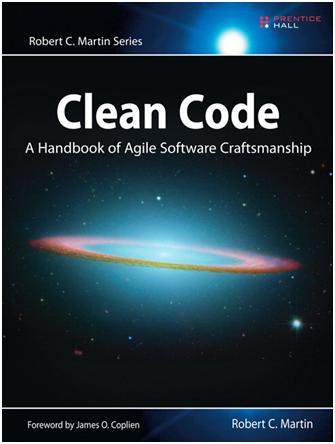 Robert C. Martin – 
Clean Code
Refaktorálás bevezető
Szoftvererózió
Új funkciók implementálásával egyre csökken a minőség
kiszámíthatatlan működés
nehezen karbantartható kód



Refaktoring
jobb minőség, karbantarthatóbb kód
változatlan működés
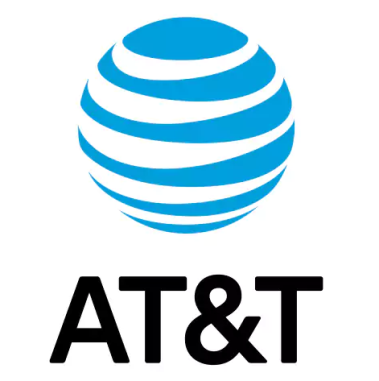 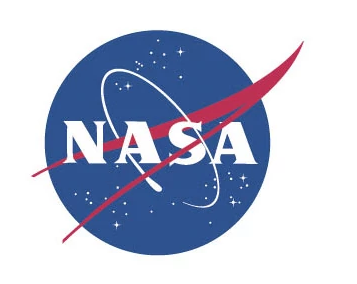 Refaktoringok
leírás = name
if feltétel:
if feltétel:
if ’leírás’ in szótár:
if ’leírás’ in szotár:
leírás = szótár[’leírás’]
else:
leírás = szótár[’leírás’]
leírás = None
else:
leírás = None
else:
else:
leírás = name
leírás = name
leírás = szótár.get(’leírás’)
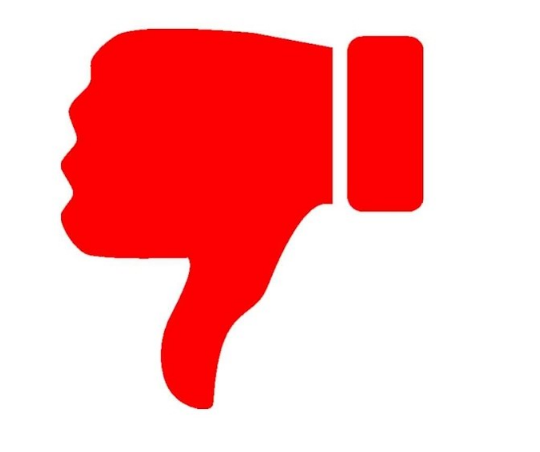 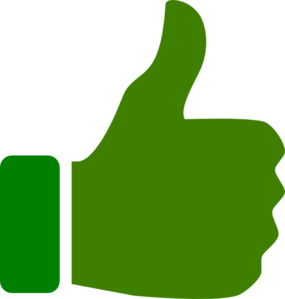 Motiváció
Refaktoring pozitív hatása elfogadott
Azonban kevés objektív, empirikus kutatási eredmény
Sokszor zárt forrású, ipari programokat elemeznek
Nem reprodukálható
Nem általánosítható
Nyílt forrású kódok elemzésénél pedig a kis és közepes rendszerek dominálnak
Célunk egy nagy méretű, iparban is használt rendszeren a refaktoring minőségre gyakorolt hatásának vizsgálata
Kódminőség és mérése
Refaktoring definíciója „egzakt”, de hogyan mérjük a minőséget?
ISO/IEC 25010
Funkcionalitás, megbízhatóság, használhatóság, hatékonyság, hordozhatóság, karbantarthatóság
QualityGate
Statikus forráskód-elemző és minősítő rendszer
SonarQube (SourceMeter plugin)
Bad smellek, sebezhetőségek, hibák, duplikációk detektálása és tesztlefedettség mérése
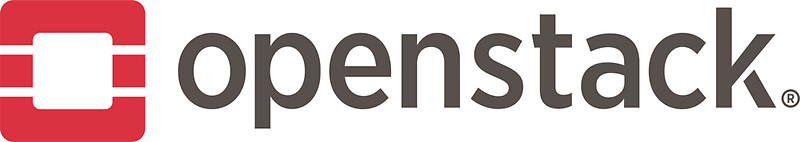 Együttműködés
Ericsson Magyarország Kft.
SZTE Szoftverfejlesztés Tanszék
Nyílt forráskódú felhő rendszer
Összesen 2+ millió Python kódsor
650+ vállalkozás és közel 90.000 fejlesztő
Nova
363.000 sor, 87% tesztlefedettség
Watcher 
44.000 sor, 86% tesztlefedettség.
Módszertan
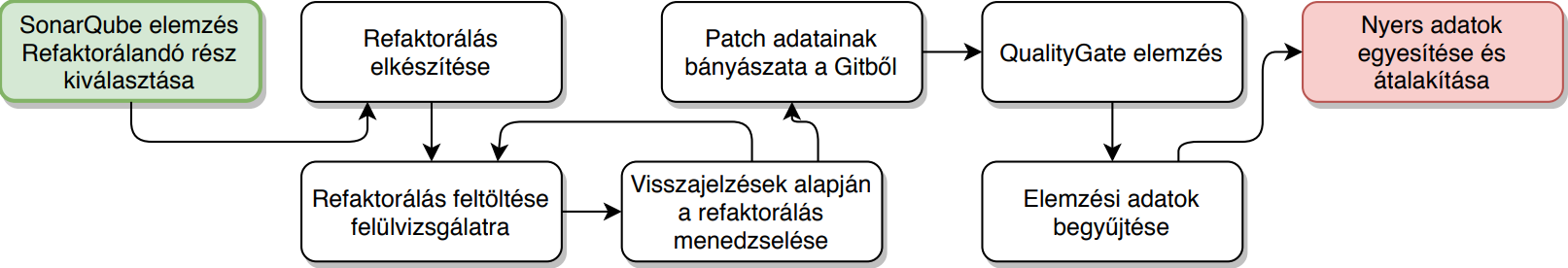 Refaktoring elkészítése, menedzselése
47 db elfogadott (Nova 22, Watcher 25)
QualityGate elemzés
Nyers adatok kinyerése az adatbázisból
Adatok átalakítása olvashatóbb formára
Adatok feldolgozása
Eredmények vizsgálata
Nova modul (21/1/0)
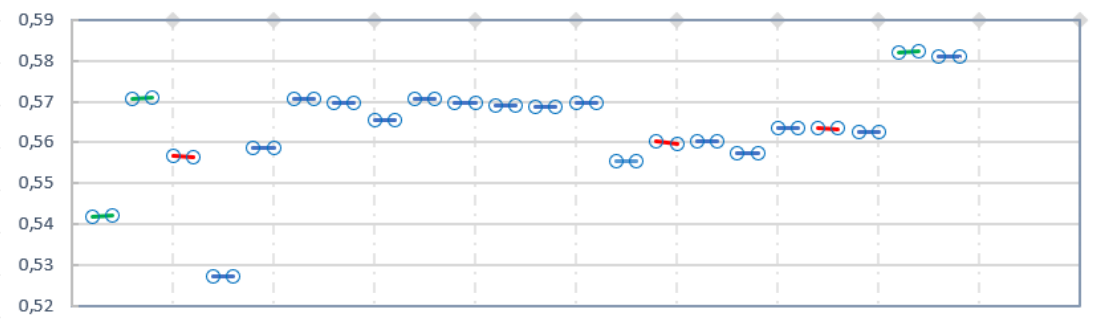 Watcher modul (19/3/3)
Eredmények vizsgálata
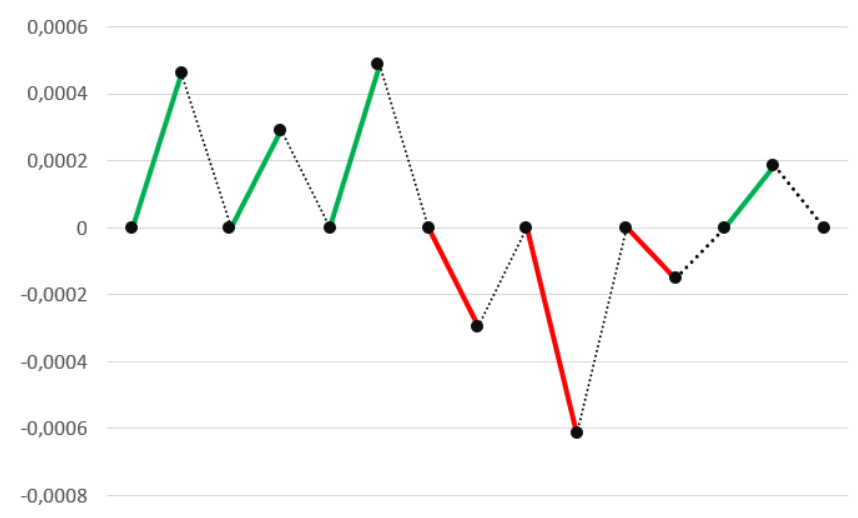 Eredmények vizsgálata
1 nagy és komplex metódus – 5 kisebbe
Komplexitás, hibatűrés, stabilitás, tesztelhetőség
Elemezhetőség, változtathatóság, paraméterek
Ősosztálybeli konstruktorhívások pótlása
Nem volt kapcsolat ős- és gyermekosztály között
Rossz irányba mozgatja a minőségmutatókat
Kód duplikáció feloldása – 1 fájl törölve
A fájl egyszerű, a függvény pedig kicsi és jó minőségű volt
A kód minősége rendszer szinten így csökkent
Trend vizsgálata
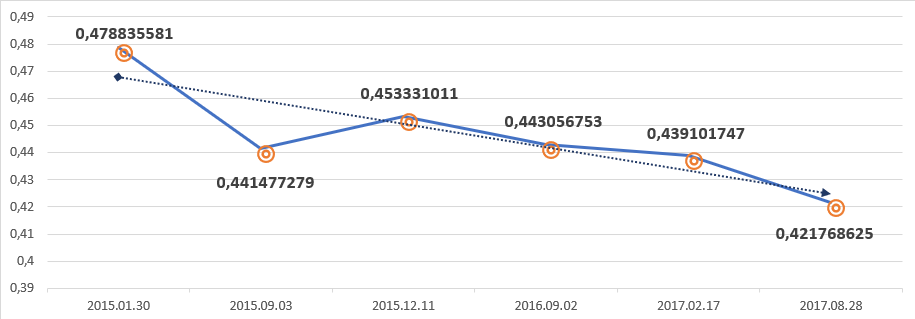 Nova modul trendvonal
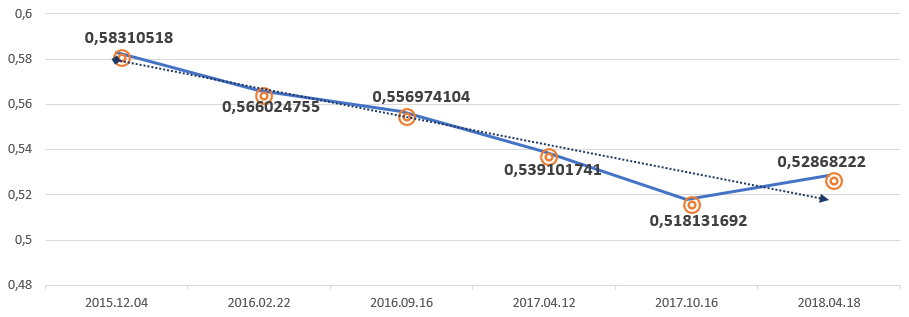 Watcher modul trendvonal
Saját eredményeim
Közreműködés ~35 refaktoring elkészülésében
Az adatbányászathoz erre alkalmas céleszközök elkészítése
Elemzés felügyelete
Eredmények vizsgálata, trendanalízis
Minőségváltozások kézi ellenőrzése
Konklúzió
Kicsi, de pozitív változás, hasznosak
Egyik mutató nő, a másik romlik
Nagy rendszer – nehéz kimutatni
Folyamatos refaktorálás hosszú távon hozhat látványos javulást
„Sok kicsi sokra megy”
Jövőbeli tervek
A többi modulra is kiterjeszteni a kutatást
KÖSZÖNÖM A FIGYELMET!
„A tananyag az EFOP-3.5.1-16-2017-00004 pályázat támogatásával készült.”